Topic 6.5Statistical Design and Planning:Association, Causation, and Bias
Training developed by Kate Eddens, PhD, MPH 
Indiana University School of Public Health 
Department of Epidemiology and Biostatistics
In collaboration with the Ministry of Health Lao PDR
Training by Applied Nutrition Research Capacity Building (ANRCB), a project of the Lao American Nutrition Initiative (LANI)
This work is made possible through support from USAID/Laos as a supplement to a USAID Cooperative Agreement #7200AA18CA00009 (LASER-PULSE) to Purdue University. Contents reflect the views of the author(s) and do not necessarily reflect those of USAID. 
For more information, please contact Catholic Relief Services Laos.
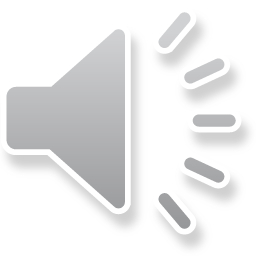 [Speaker Notes: Welcome to Topic 6.5 Statistical Design and Planning: Association, Causation, and Bias.]
Learning objectives
By the end of Topic 6.5, participants will be able to:
Determine the differences in an association between exposure and outcome and a causal relationship
Apply the stages of assessing an association for causality
Address the following in planning a study:
Controlling for bias in planning and analysis
Controlling for confounding in planning and analysis
Understand how to prioritize and apply criteria for causal inference
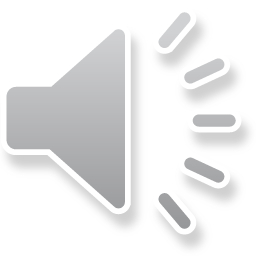 ANRCB   |   2
[Speaker Notes: By the end of this topic, we hope that you’ll be able to determine the differences in an association between exposure and outcome, and a causal relationship between exposure and outcome. You’ll be able to apply the stages of assessing an association for causality and be know how to control for bias and confounding in study planning and analysis. Finally, you’ll understand how to prioritize and apply criteria for causal inference.]
Basic question in epidemiology
Are the exposure and disease or outcome linked?
Identify and quantify relationship between exposure and outcome.
E
O
Exposure
Risk or Behavior
Independent variable
Outcome
Disease
Dependent variable
The goal of the epidemiologist is to establish that exposure to a particular risk factor is responsible for causing or partially causing a health problem.
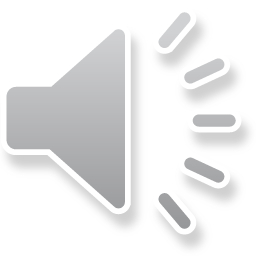 ANRCB   |   3
[Speaker Notes: In Topic 6.3, we covered the basics of analytic epidemiology, of which the goal is to understand: are the exposure (or risk) and the disease (or outcome) linked? To do this, we have to identify and quantify the relationship between the exposure and outcome. In statistical terms, our exposure variable is the independent variable, and the outcome or disease measure is the dependent variable, because we think that it depends on the exposure. That is, that the exposure to the risk factor is causing, in some part, the health outcome.]
Association vs. Causation
Association means that there is an identifiable relationship between an exposure and disease; the exposure might cause the disease or outcome

Causation implies that there is a true mechanism that leads from exposure to disease 

Finding an association does not make it causal
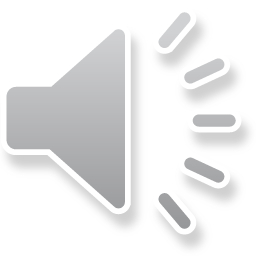 ANRCB   |   4
[Speaker Notes: Finding an association means that there is an identifiable relationship between an exposure and disease; the exposure might cause the disease or outcome. Causation implies that there is a true, measurable mechanism that leads from exposure to disease. Finding an association does not make it a causal relationship.]
Association vs. Causation
Identify and quantify relationship between exposure and outcome
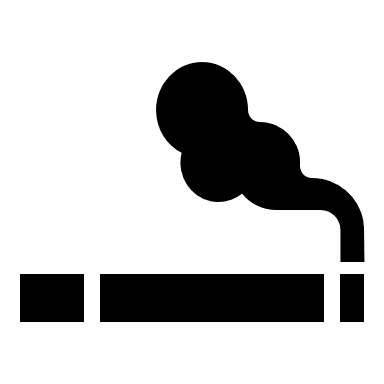 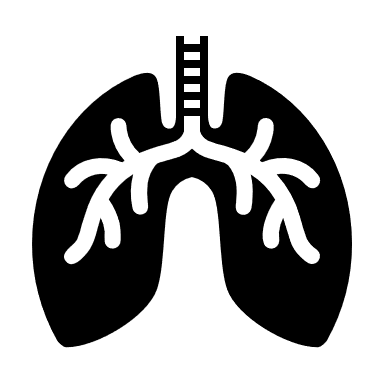 “Is cigarette smoking associated with lung cancer?”
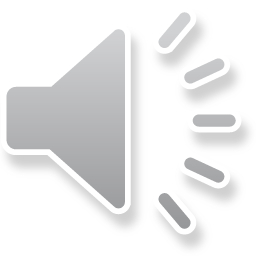 ANRCB   |   5
[Speaker Notes: Returning to our cigarette smoking example, we first have to identify what we think the relationship might be…Is cigarette smoking associated with lung cancer?]
Is there an association?
Identify and quantify relationship between exposure and outcome
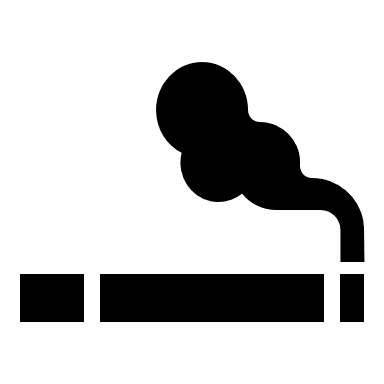 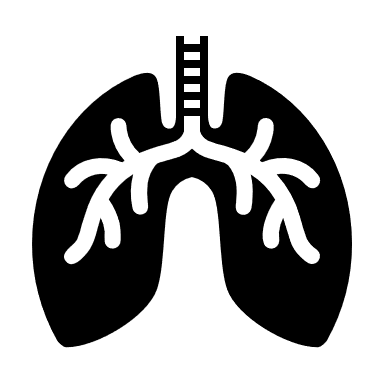 “Cigarette smoking is associated with lung cancer.”
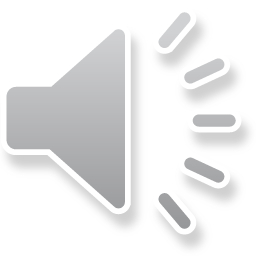 ANRCB   |   6
[Speaker Notes: Find that an association exists through statistical hypothesis testing as we’ll cover in Topic 6.6:;Cigarette smoking is associated with lung cancer.]
How much of an association is there?
Identify and quantify relationship between exposure and outcome
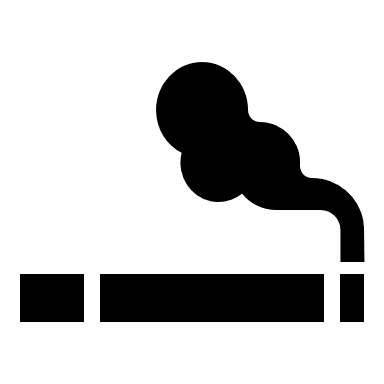 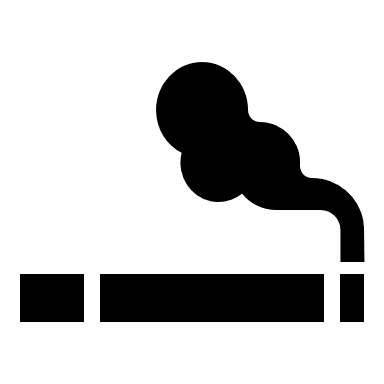 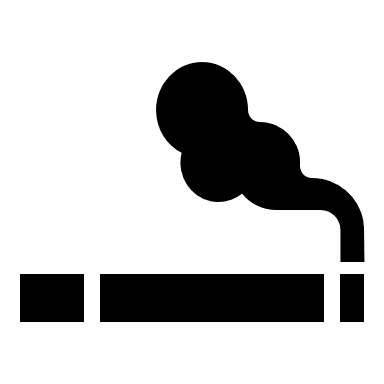 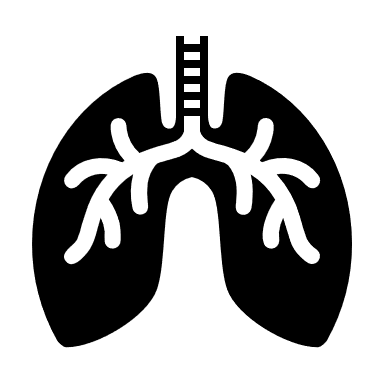 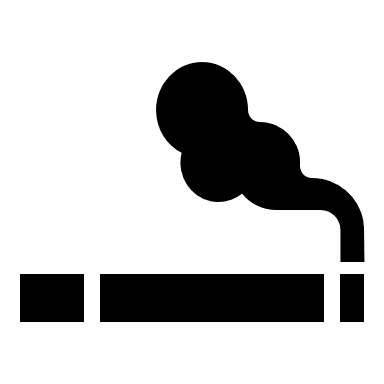 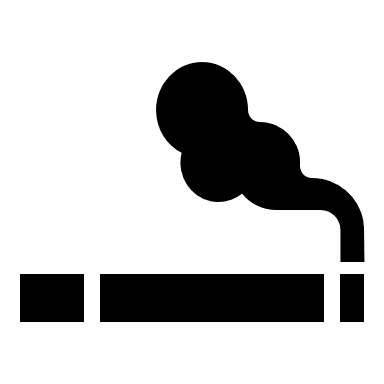 “Smoking more than 50 cigarettes a day is associated with a 27 times higher odds of lung cancer than smoking 0 cigarettes a day.”
ANRCB   |   7
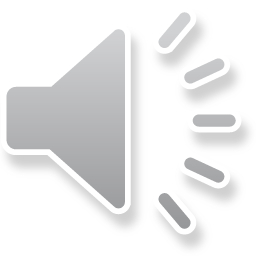 [Speaker Notes: And quantify the strength of that relationship, which will provide greater evidence for a causal argument, such as finding that smoking 50 cigarettes a day is associated with a 27 times higher odds of lung cancer than smoking 0 cigarettes a day.]
To evaluate the association:
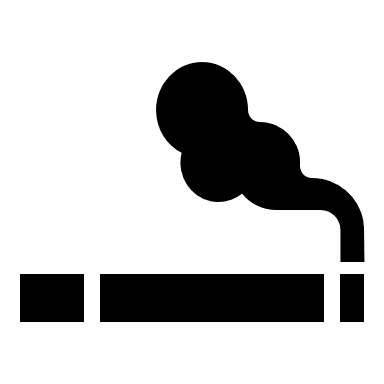 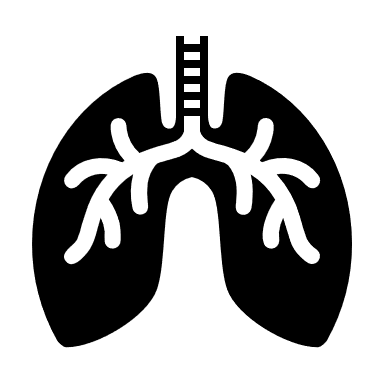 Lung Cancer
Have at least two groups, one of which is a comparison group
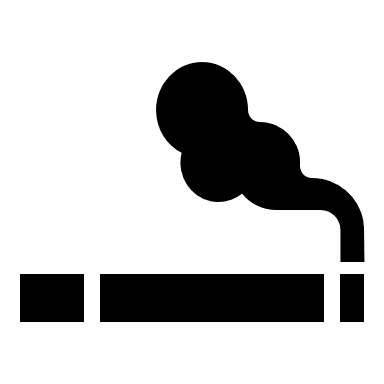 No Lung 
Cancer
Smoking
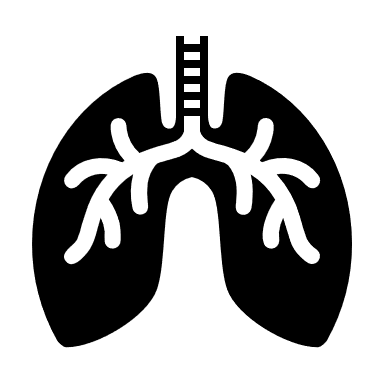 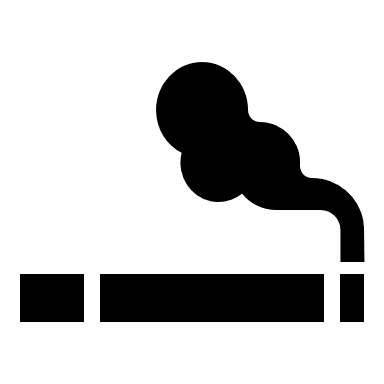 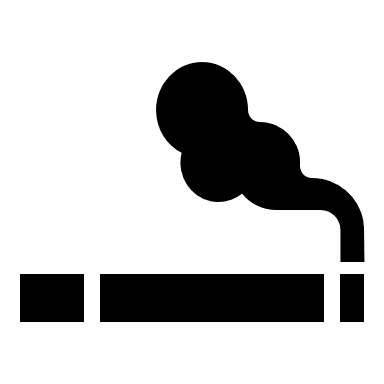 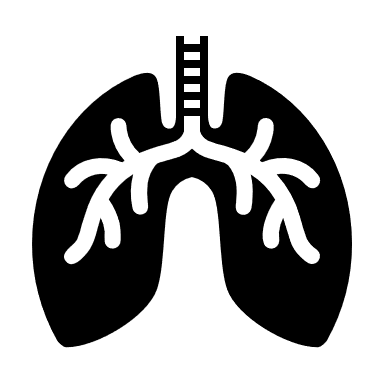 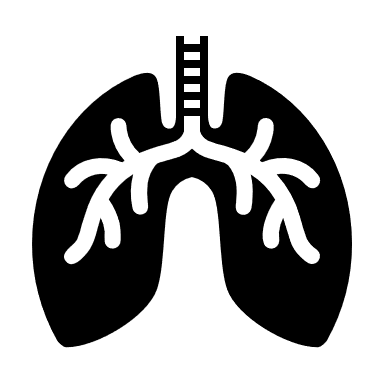 Lung 
Cancer
No smoking
Smoking
ANRCB   |   8
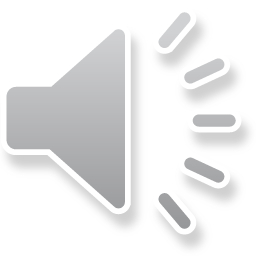 [Speaker Notes: As mentioned before, you need to have at least two groups to evaluate an association: one of which is a comparison group that does not have either the exposure or the disease outcome in question, depending on your study design.]
Is this association causal?
We get a statistical association between an exposure and a disease. We want to evaluate whether that relationship is causal.
“ A cause of a disease is an event, condition, or characteristic that preceded the disease event and without which the disease event would not have occurred”.
ANRCB   |   9
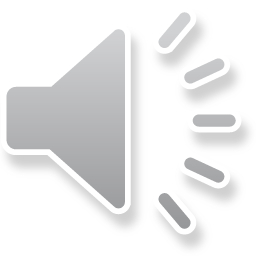 [Speaker Notes: We get a statistical association between and an exposure and disease, and we want to know whether the association is causal. For the exposure to be a cause of a disease, it must precede the disease event, and without it, the disease would not have occurred.]
Basic Scenarios of Causality
1
3
A
A
A
X
No Association
2
B
B
B
B causes A
A causes B
ANRCB   |   10
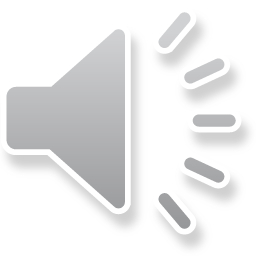 [Speaker Notes: The basic scenarios of causality are that 1) there is not association between the two variables, 2) that A causes B, and 3) that B causes A.]
Multifactorial Disease Conceptual Model
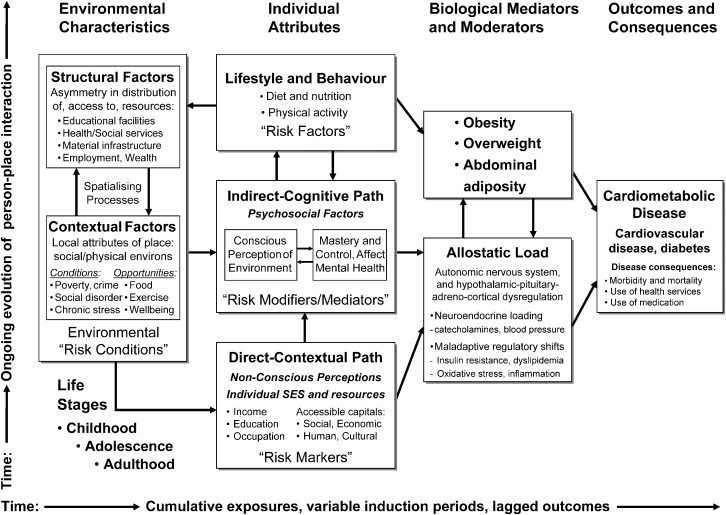 ANRCB   |   11
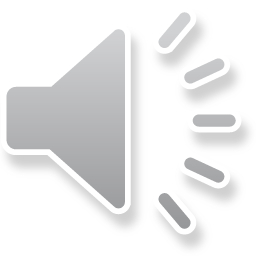 [Speaker Notes: But in reality, a model of disease causation really looks more like this, in which multiple levels of factors are in the causal pathway for a disease outcome. We can measure factors on all of these levels and look for an association, but we have to choose one independent variable to begin with. In this model, you might start with obesity as the exposure, and diabetes as the outcome, with the knowledge that there are many factors that contribute to the development of obesity and its relationship to diabetes. You can do complex modeling and measurement to reflect this, but you have to start with the most immediate potentially causal relationship.]
Is this association causal?
Two-stage process: 

In Stage I, we ask ourselves could the association be due to:
Bias?
Confounding?
Chance?


If the association is unlikely to be due to bias, confounding or chance, we move to Stage II:
apply ‘guidelines’ for causal inference
ANRCB   |   12
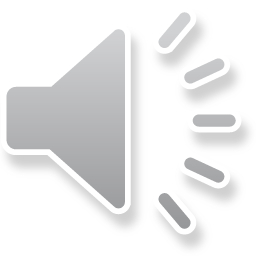 [Speaker Notes: Once we determine that an exposure is associated with a health outcome, evaluating whether an association reflects a causal relationship happens in two stages. In Stage I, we ask ourselves whether the association could be due to bias, confounding, or chance, rather than to the exposure-disease relationship. If we find that the association is unlikely to be due to bias, confounding, or chance, we move to Stage II, in which we apply guidelines for causal inference.]
Assessing an association for causality
Selection or information bias?
No
Stage I
Confounding?
No
Apply Guidelines 
for Causal Inference
Chance?
Probably Not
Could it be causal?
Stage II
ANRCB   |   13
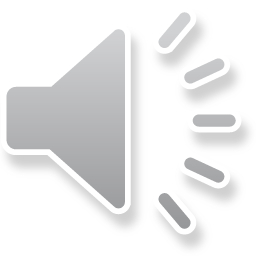 [Speaker Notes: This model reflects the order in which this two stage process occurs, first assessing primarily for selection or information bias, then confounding bias, and then chance, or error. We cannot say with absolute certainty that an association is NOT due to chance, but we can determine the probability that it is not due to chance. Then, we apply the set of causal guidelines.]
“Is there an association between the exposure and the disease?”
IF YES….
Three things to consider: 
Is the association likely due to bias?
Is the association likely due to confounding? 
Is the association likely due to chance?
ANRCB   |   14
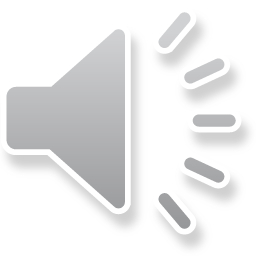 [Speaker Notes: The first possible alternate explanation for the association that we can investigate is bias. Is the association we’ve found likely due to bias?]
Bias and error
Bias results from error, and there are two types of error we encounter:

Random error
Random error is the divergence due to chance alone, of an observation on a sample from the true population value, leading to lack of precision in the measurement of association

Systematic error
An error that is not determined by chance but is introduced by an inaccuracy inherent in the system.
ANRCB   |   15
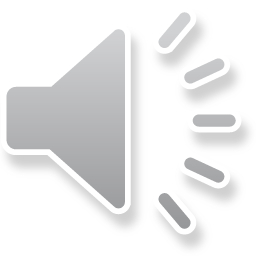 [Speaker Notes: Bias results from error, and there are two types of error we encounter in our studies. Random error, which is the divergence due to chance alone of an observation on our sample from the true population value, leads to a lack of precision in the measurement of our association. Systematic error is an error that's not determined by chance, but is introduced by some inaccuracy inherent in the system. We have more control over systematic error than we do random error.]
Definition of bias
Bias is…
any systematic error in the design or conduct of an epidemiological study resulting in a conclusion which is different from the truth

a process at any stage of inference tending to produce results that depart systematically from the true values

 can occur during design, data collection, analysis, and interpretation

We need to quantify the 
presence, magnitude, and direction of bias.
ANRCB   |   16
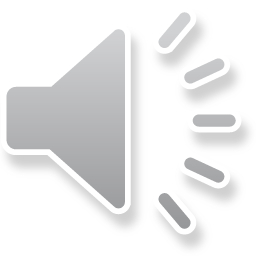 [Speaker Notes: Bias is the systematic error in the design or conduct of our study that results in a conclusion that's different from the truth. And this can happen at any stage of inference, which produces values that depart systematically from the true values. So this can happen during design, data collection, analysis and interpretation. And we need to make sure that we quantify the presence the magnitude and the direction of bias.]
Types of bias
Bias may occur:

From the way participants are brought into or leave a study, or selection bias

When information obtained from study participants is systematically inaccurate regarding the disease or exposure under study, or measurement/information bias
ANRCB   |   17
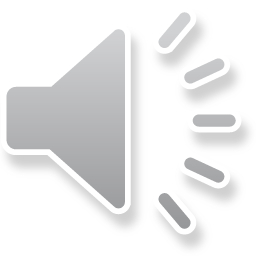 [Speaker Notes: Most commonly, bias occurs by the way participants are brought into or leave a study, or selection bias, or when the information that we obtained from study's participants is systematically inaccurate, which is measurement or information bias.]
Selection bias
Refers to any systematic error that arises from the procedures used to select study subjects and from factors that influence study participation
The association between exposure and disease then differs between those who participate and those who don’t

Can occur through:
Systematic differences in characteristics between those who are selected for study and those who are not (response bias, self-selection bias, control selection bias)
Differential loss to follow-up in a cohort study (loss to follow-up bias)
ANRCB   |   18
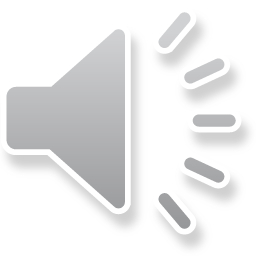 Types of Selection Bias
Types of selection bias that result from the way participants are brought into the study include self-selection by participants and factors influencing participation by investigators. 
Volunteer Bias: Volunteers are less likely to engage in high-risk behaviors such as smoking, when compared with non-volunteers.
Berkson’s Bias: Those who respond or participate may do so because they are worried about an exposure or are unwell.
Medical Surveillance or Detection Bias: People who go to the doctor more regularly are more likely to be diagnosed with a disease than those who do not see a doctor regularly
Healthy Worker Effect: Populations that are employed tend to have lower mortality than the general population. 

Not recruiting participants that represent the population distribution of race/ethnicity because they’re “too hard to reach,” or excluding study participants because of cost, distance, or other factors, when these socioeconomic factors are likely to be related to exposure and disease
ANRCB   |   19
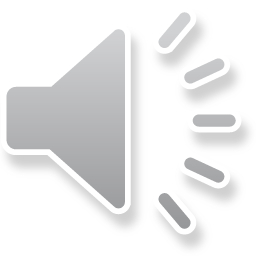 [Speaker Notes: Participants or responders may be different than those who do not respond or participate due to bias in recruitment and selection strategies and in self-selection. Volunteer bias can be an issue when volunteers are less likely to engage in high-risk behaviors than non-volunteers. People who choose to participate may do so because they are more worried about an exposure or feel unwell. People who see doctors more regularly are more likely to be diagnosed with a disease than those who dn’t see a doctor regularly, so you have a bias in your cases being different than the general population. And if you choose to build a cohort, for example, from an employee group, you should know that employed people tend to have lower mortality than the general population. And finally, excluding members of a population because of cost, distance, or other factors, or because you believe they are too difficult to engage can cause bias and is – in some cases – unethical.]
Types of Selection Bias
The aforementioned ways selection can be biased can contribute to:
Control selection bias: Selection of a comparison or control group that is not representative of the population that produced the cases in a case-control study 
Differential selection: Unintentionally select cases dependent on exposure status, or the way you select cases is somehow tied to exposure status 
Selecting cases seen by one physician or one hospital versus many physicians

The solution is to be sure to:
Select cases and controls independent of exposure status
Identify controls from the same population as the cases

Need to avoid it when you design a study.
ANRCB   |   20
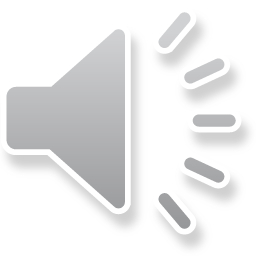 [Speaker Notes: These aforementioned ways selection can be biased can also contribute to control selection bias. So how you choose a comparison or control group that is not representative of the population that produced the cases or differential selection, where you unintentionally select cases dependent on exposure status. An example is selecting cases of some disease seen by one physician or one hospital, versus many different physicians or a sample of hospitals. They may have a different exposure status or exposure to disease relationship than others. The solution is to be sure to select cases and controls independent of exposure status, and to identify controls from the same population as the cases you need to avoid this when you design your study.]
Main types and sources of bias
Loss to follow-up bias is the primary issue in cohort studies (including experiments):
In nearly all large cohort studies some members of the original cohort drop out of the study
If drop-outs occur randomly, such that characteristics of lost subjects in one group are on average similar to those who remain in the group, no bias is introduced
But usually, the characteristics of the lost subjects are not the same, resulting in differential loss
Loss to follow-up bias: when those who are lost to follow-up or who withdraw from the study are different from those who are followed for the entire study
ANRCB   |   21
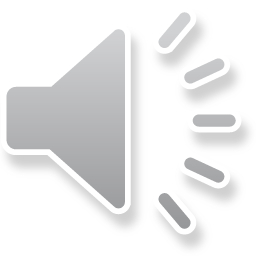 [Speaker Notes: Loss to follow up bias is the primary issue in cohort studies or experiments. In nearly all large cohorts, you're going to see original members drop out. If this occurs randomly, so that on average, the people who drop out are similar across those who remain in the group, then there isn't any bias. But usually the characteristics of those who are lost are different than those who stay resulting in differential loss. When those who are lost to follow up are different from those who stay for the entire study you have lost to follow up bias.]
Prospective cohort study, 10 year follow-up
Lung Cancer
yes           no
Smoker               90            910           1000


Non-smoker          10            990           1000
ANRCB   |   22
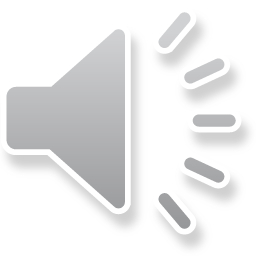 [Speaker Notes: Here’s an example of a prospective cohort study of smoking and lung cancer. Calculating the Relative Risk for lung cancer among smokers compared to non-smokers, we get RR = 9. Imagine that this is the TRUE risk of lung cancer in this population. But, how might you see people dropping out of the study? Do you think smokers or non-smokers might be more likely to drop out? Why? Take a few moments to think about this, or to discuss.]
Prospective cohort study, 10 year follow-up
Lung Cancer
yes           no
Smoker               45            910             955


Non-smoker          10            990           1000
50% of cases that smokedlost to follow up
ANRCB   |   23
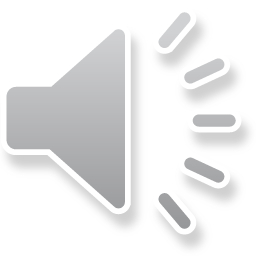 [Speaker Notes: Imagine that we find only 45 smokers that develop lung cancer, and our total number of smokers in the study is reduced to 955. That would mean that HALF of cases that smoked were lost to follow-up. We would instead believe that our risk of lung cancer in smokers is only 4.7 times greater than the risk in non-smokers. Our results are biased towards the null hypothesis.]
Prospective cohort study, 10 year follow-up
Lung Cancer
yes           no
Smoker               45            860             905


Non-smoker          10            990           1000
50% of cases and 
10% of non-diseased that smoked 
lost to follow up; 
9.5% of smokers lost to follow-up
ANRCB   |   24
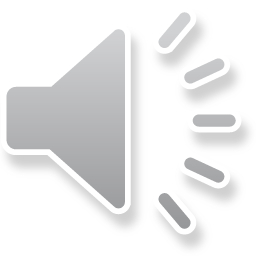 [Speaker Notes: Now we would might see that all smokers were dropping out of the study at a greater rate than non-smokers. Here we might see that we lost 50% of cases that smoked, but also 10% of non-diseased that smoke. We would see less of a bias towards the null in our results, but would still not find the true value of relative risk of 9.]
Avoid selection bias in planning your study!
To avoid selection bias, in design:
Use same criteria for selecting cases and controls
Select cases and controls independent of exposure status
Identify controls from the same population as the cases
Invest in resources for recruiting – be inclusive of the general population as much as your resources allow
Obtain high participation rates by investing in follow-up
Ensure that people are not dropping out due to a changeable condition, particularly if it affects groups differentially
Refer to specific study design topics in 6.2-6.4.
ANRCB   |   25
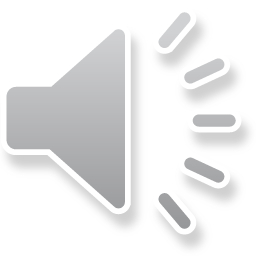 [Speaker Notes: To avoid selection bias in your study, use the same criteria for selecting cases and controls. Select them independent of exposure status. Identify controls from the same population as cases and invest in resources for recruiting. Be inclusive of the general population as much as your resources allow. Invest in follow up to obtain high participation rates, and make sure that people are not dropping out due to a changeable condition, particularly if it affects groups differently. And then you can refer back to our study design topics in 6.2 to 6.4 for more specifics.]
Measurement Bias or Information Bias
Measurement error is the discrepancy between the true value and the measured value that we typically get in a study. 
Systematic measurement error or measurement bias can arise because the information collected about or from study subjects is erroneous, and occurs during data collection when information collected is not correct

Measurement bias may be due to:
Inaccuracies in measurement of subject characteristics
Flawed method of data collection
Imperfect definitions of study variables
Sensitivity / specificity of a test to identify those with a disease

Examples include:
recalling prior events or exposures 
soliciting, recording, or interpreting data 
different data collection methods when tracing study subjects 
method or procedure that you use to measure/categorize
ANRCB   |   26
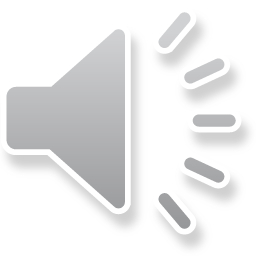 Information or measurement bias
Misclassification: An error in the classification of the exposure or the disease; Occurs when individuals are put into the wrong category of exposure or disease status.
Exposure Misclassification occurs when exposed subjects are incorrectly classified as unexposed, or vice versa
Example: heavy smoker is put into the light smoker category 

Disease/Outcome Misclassification occurs when diseased subjects are incorrectly classified as non-diseased, or vice versa
Example: child with stunting is put into category of those without stunting
ANRCB   |   27
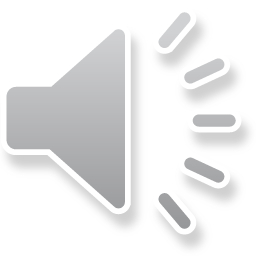 [Speaker Notes: We are particularly concerned with misclassification, in which study subjects are erroneously categorized with respect to exposure or disease status.]
Errors
Errors
Errors
Errors
Misclassification
Non-differential Misclassification (random): If errors are about the same in both groups
Misclassification in exposure does not differ between cases and non-cases
Misclassification in outcome does not differ between exposed and non-exposed
Sensitivity and specificity are the same for cases and controls
Bias results towards the null, or underestimated

Differential Misclassification (non-random): If information is better in one group than another, the association maybe over- or underestimated.
Misclassification about exposure differs between cases and non-cases or misclassification in outcome differs between exposed and non-exposed
Sensitivity and specificity of exposure classification differs among cases and controls
May bias results towards or away from the null (either underestimated or overestimated)
ANRCB   |   28
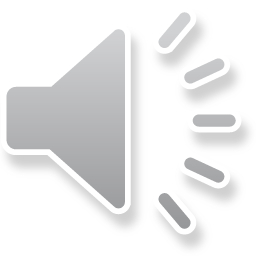 Misclassification example: True Effect
The odds of having low consumption of fruits and vegetables in patients with coronary heart disease were 3.5 times greater than the odds of having low fruit and vegetable consumption in control patients who did not have coronary heart disease.
True Effect
OR = 3.5
1.0
(Null)
ANRCB   |   29
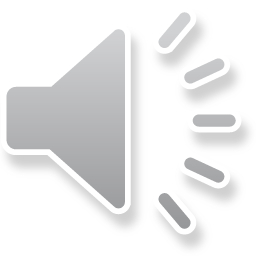 [Speaker Notes: Imagine you use an objective blood test that can measure the amount of fruits and vegetables patients have consumed, and you can accurately measure consumption and categorize people into high and low consumption.]
Misclassification example: Non-differential
A self-report measure of fruit and vegetable consumption has 80% sensitivity and 95% specificity, but this does not differ for people by CHD/no CHD. 
We have misclassification of exposure that is the same for both cases and controls, underestimating or biasing results towards the null.
True Effect
OR = 3.5
1.0
(Null)
Observed  Effect
OR = 2.6
ANRCB   |   30
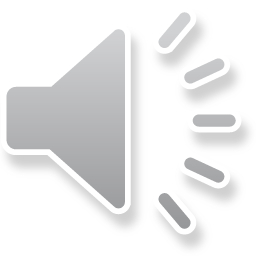 [Speaker Notes: The odds of cigarette smoking in lung cancer patients were 9.1 times greater than the odds of cigarette smoking in control patients who did not have lung cancer.]
Misclassification example: Differential
Exposure is measured by self-report of fruit and vegetable consumption. Subjects over-report their fruit and vegetable intake, but cases with CHD are NOT as likely to overestimate their consumption as controls. The measure has greater sensitivity among cases of CHD than among controls.
We have misclassification that differs between cases and controls, in this case biasing results away from the null, and overestimating the effect.
True Effect
OR = 3.5
1.0
(Null)
Observed  Effect
OR = 3.95
ANRCB   |   31
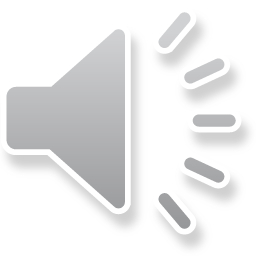 [Speaker Notes: The odds of cigarette smoking in lung cancer patients were 9.1 times greater than the odds of cigarette smoking in control patients who did not have lung cancer.]
Recall bias example
Recall bias occurs in a case-control study if cases are more or less likely than controls to recall and report prior exposures.  
Example: a case-control study of nonprescription drugs during pregnancy and birth anomalies 
Cases: mothers who gave birth to babies with birth anomalies
Controls: mothers who gave birth to healthy babies

Exposure is assessed by asking mothers: “What nonprescription drugs did you use during pregnancy?”
Mother with baby with birth anomaly
?
Mother with baby without birth anomaly
?
Is it possible that mothers recall exposure inaccurately? 
Do you think cases and controls differ in recalling exposure?
ANRCB   |   32
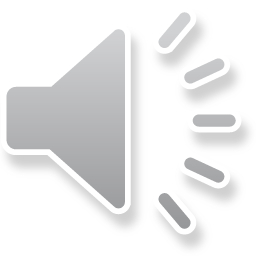 [Speaker Notes: Another example of recall bias can occur in a case control study when cases are more likely the controls to recall a report prior exposures. An example of this is a case control study of nonprescription drugs during pregnancy and birth anomalies. So, cases would be mothers who gave birth to babies with birth anomalies and controls are mothers who gave birth to babies without birth anomalies. And imagine the exposure is assessed by asking mothers “what non prescription drugs did you use during pregnancy?” 
Do you think it's possible that mothers could recall exposure inaccurately across all cases and controls? And do you think cases and controls could differ in recalling the exposure? Why? If you could take a moment to think about or discuss this.]
Where might I have measurement error?
Exposure Status (Case-Control Studies):
Design flaws in the instrument or in sensitivity and specificity of the test you are using
Flaws in questions are you using to measure exposure, and how questions are asked Biological variations in ability to measure exposure
Errors in data entry or analysis
Recall bias: cases think differently about past exposures than controls
Interviewer bias: interviewer knows the cases and controls and perceived information differently from the two groups or pushes to get more information from one group versus another
Outcome Status (Cohort Studies)
Diagnostic technology may not be applied to all who meet criteria for being a “case”, or can’t discriminate subgroups within a larger group of those who are ill
Results of tests may not be available for use in an epidemiologic study (only have information on malnutrition, not specific nutrient deficiencies
Observer bias: observer determines whether the participant gets the outcome
Respondent bias: asking participants whether they have the outcome
ANRCB   |   33
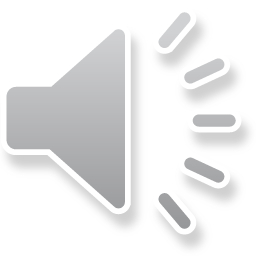 [Speaker Notes: Mismeasurement of exposure status is present in almost all studies because methods to ascertain exposure are imperfect. There many ways in which measurement error can occur, and these are some examples for your reference. When exposure or outcome are self-reported measures or are observed by an interviewer, there is opportunity for bias in how individuals recall exposures, and interviewers might interview participants differently if they know which study group they’re in. Similarly, having a subjective measure of an outcome can lead to bias as well.]
Avoid bias in the design of your study!!!
Information/Measurement bias, in design
Use objective markers of exposure 
Train observers or interviewers to obtain data in the same fashion
Apply a blinding process if appropriate
Use standard tools for data collection
Apply a standard definition for exposure and outcome
Make sure the sensitivity and specificity of your diagnostic tests are equal across groups

Selection bias, in design:
Use same criteria for selecting cases and controls
Select cases and controls independent of exposure status
Identify controls from the same population as the cases
Invest in resources for recruiting – be inclusive of the general population as much as your resources allow
Obtain high participation rates by investing in follow-up
Ensure that people are not dropping out due to a changeable condition, particularly if it affects groups differentially
ANRCB   |   34
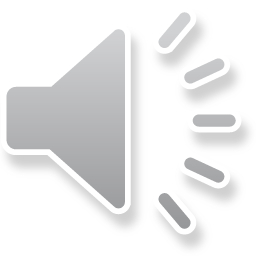 [Speaker Notes: Again, your best opportunity to reduce bias in your study is in your design and planning! Measurement bias can be reduced by using objective markers of your exposure, training interviewers and observers to obtain data in the same fashion for all participants, or blind them to study status; using standard tools for data collection and definitions for exposure and outcome; and make sure the sensitivity and specificity of your tests are the same across groups. And remember these methods for reducing selection bias in design as well.]
“Is there an association between the exposure and the disease?”
IF YES….
Three things to consider: 
Is the association likely due to bias?
Is the association likely due to confounding? 
Is the association likely due to chance?
ANRCB   |   35
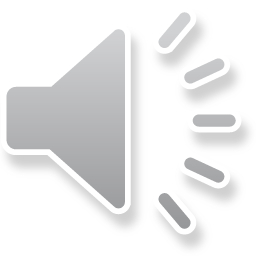 [Speaker Notes: Now that we’ve evaluated our study for potential bias, we turn to the next question: Is the association we’ve found likely due to confounding?]
What is confounding?
Confounding is a mixing of effects. The association between exposure and disease is distorted because it is mixed with the effect of another factor that is associated with the disease.

Confounding is an alternate explanation for an observed association between exposure and disease

Confounding occurs when the association between two variables (a predictor/an exposure and an outcome) is due to a third variable (the confounder).
ANRCB   |   36
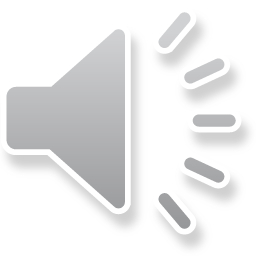 [Speaker Notes: Confounding is a mixing of effects, when the true association between exposure and disease is distorted because there’s another factor playing a role that is associated with the exposure and disease. We can think of it as an alternative explanation for an observed association between exposure and disease.]
Criteria of confounders
Exposure
?
Outcome
2
1
Potential 
confounder
Associated with the exposure under study, in the source population

Associated with the disease (outcome) among the non-exposed (independently of exposure).
ANRCB   |   37
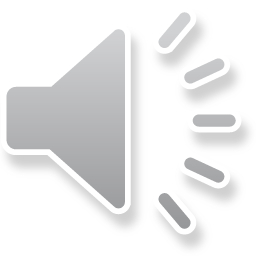 [Speaker Notes: You can assess whether your variable is a confounder with three criteria: 1) it is associated with the exposure in the population, 2) it is an independent cause or predictor of the disease, and…]
Criteria of confounders
Exposure
Potential 
confounder
Outcome
3
Not an intermediate in the causal pathway from exposure to outcome, or a downstream consequence of outcome.  

This would be a mediator, not a confounder!
ANRCB   |   38
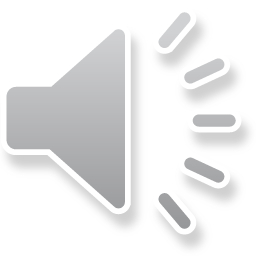 [Speaker Notes: 3) it is NOT an intermediate step on the causal pathway of the disease and outcome. If it were, it would be a mediator, not a confounder.]
Criteria of confounders
Obesity
?
Myocardial 
Infarction
2
1
3
Obesity
Cholesterol
Cholesterol
MI
Cholesterol is associated with obesity.
Cholesterol is associated with MI regardless of whether the person has obesity.
Cholesterol is not a necessary step in the pathway between obesity and MI
ANRCB   |   39
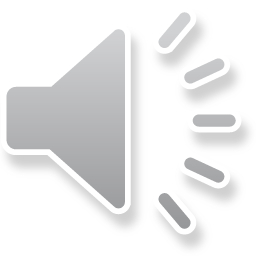 [Speaker Notes: Here is an example of the relationship between obesity and myocardial infarction, or heart attack, and the role of cholesterol as a confounder. We know that obesity can be associated with cholesterol, primarily that those with obesity may have higher cholesterol levels. We also know that cholesterol can be associated with MI regardless of whether or not people have obesity. And finally, cholesterol is not a necessary step in between the disease process of obesity leading to MI. So, cholesterol level could be a potential confounder for the relationship between obesity and myocardial infarction.]
Effect of confounding
The result of confounding is to distort the true association.

Methods to control confounding include…
In design stage:
Randomization
Restriction
Matching

In analysis stage:
Stratification 
Modeling or multivariate analysis
ANRCB   |   40
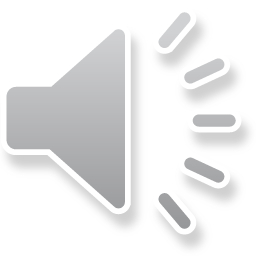 [Speaker Notes: Because confounding can distort the true association between our variables, we want to be sure to control for it. We can do this in design with randomization, restriction, and matching methods, and in analysis with stratification and modeling.]
Methods to control confounding
Randomization (design)
Definition: Subjects or groups of subjects are randomly assigned to exposure and control groups
With sufficient sample size, this can distribute both known and unknown confounders.
Restriction (design)
Definition: Study participation is restricted to individuals who fall within a specified category or categories of the confounder, e.g., only women, or only smokers
Matching (design and analysis)
Definition: Using pair or frequency matching, match exposure groups on the confounder. Must use matched analysis.

For both restriction and matching:
Is straightforward, convenient, and inexpensive, but limits generalizability beyond the participation group
Sufficiently narrow restriction range may severely reduce the number of eligible participants
ANRCB   |   41
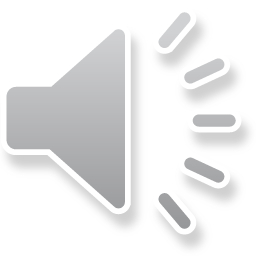 [Speaker Notes: In design, we can use randomization, when appropriate, to evenly distribute known and unknown confounders between study groups. You do need the resources to conduct randomization and sufficient sample size for an even distribution. We can also restrict our study to only people who have one level of the confounder. For example, we might only include people with low cholesterol in a study examining obesity and heart attack, or only include women in order to measure an association that we believe may differ for men and women. We can also match exposed and unexposed or cases and controls on a confounding characteristic. Pair matching results in one-to-one matches between individuals in a study group, and frequency matching results in the same distribution of a characteristic between groups. In both restriction and matching, while these are straightforward ways to deal with confounding, it may reduce the number of eligible participants for the study. They may also reduce the generalizability of your study results if your study participants are very homogenous.]
Methods to control confounding
Stratification (analysis)
Definition:  Evaluation of the exposure/disease association within homogeneous categories or strata of the confounding variable. Break down aggregate into component parts and look at association for each.
E.g., Measure association separately for men and women, or by age groups
Is straightforward, and enhances understanding of intricacies of the data
Can be impractical for simultaneous control of multiple confounders, especially those with multiple strata

Collect the potential confounder information, then stratify by exposure to the confounder and assess the measures of association for each.
Confounding:  The stratum-specific measures of association are similar to one another, but they are different from the overall crude estimate by 10% or more.
Effect modification (Interaction): The stratum-specific estimates differ from one another significantly and should be evaluated as separate relationships.
ANRCB   |   42
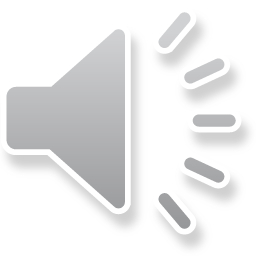 [Speaker Notes: In analysis, we can use stratification to observe the association of interest at each level of the confounder. To do this, we collect the potential confounder information, then stratify our data by exposure to the confounder and assess the measures of association of our exposure and outcome by each level. This is a good way to separate variables that are confounders, meaning they have an effect on the relationship but the effect on the measure of association is mild, from those that are effect modifiers, in which the relationship between your exposure and outcome may differ dramatically by levels of the modifier. Stratification can provide excellent information on the intricacies of the data, and is important to do when you believe a relationship may differ by levels of a third variable. Like gender, age, or socioeconomic status.]
Methods to control confounding
Modeling/multivariate analysis (analysis)
Definition: Controlling for the distortion effect of potential confounders by including them in a multivariate model
Is easy to do in analysis phase
If you are standardizing their influence across the population, it often hides the real effect of covariates such as socioeconomic determinants that are true modifiers
Evaluate first for confounding/effect modification to ensure you are only standardizing confounders
Conduct more sophisticated modeling in which you are determining effect sizes / propensity scores / partial probabilities for each potential confounder

Will cover in Module 7!
ANRCB   |   43
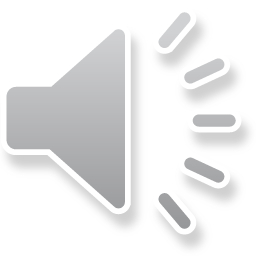 [Speaker Notes: The beauty of statistical modeling is that is allows us to include multiple variables in an analysis that may be distorting the relationship of interest. For variables that have little confounding effect, it is appropriate to control for them in a model by standardizing their influence across the population. But this can hide the effect of effect modifiers, such as socioeconomic determinants, so it is important to assess variables for interaction and modification before controlling for them in analysis. You can do more sophisticated modeling as well that allows for determination of partial probabilities or propensity scores for cofactors in your analysis of the relationship of interest. We will cover more of this in Module 7.]
Summary of confounding
Assess potential confounding
Control for confounding in study design!!
Randomization
Restriction
Matching (coupled with matched analysis)
Then control for confounding in analysis
Stratification
Statistical modeling
ANRCB   |   44
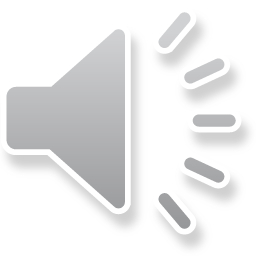 [Speaker Notes: To summarize confounding, assess your study for potential confounders, control for confounding in design as much as possible, and then control for confounding in analysis.]
“Is there an association between the exposure and the disease?”
IF YES….
Three things to consider: 
Is the association likely due to bias?
Is the association likely due to confounding? 
Is the association likely due to chance?
ANRCB   |   45
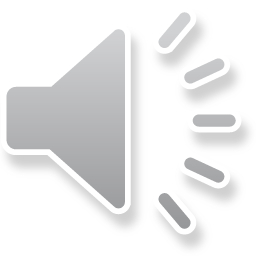 [Speaker Notes: Finally, in our steps of assessing causal associations, we ask whether the association we’ve found likely is likely to be due to chance.]
Chance and statistical inference (more in Topic 6.6)
Using data to say something (make an inference) with confidence, about a whole (population) based on the study of a only a few (sample).
Investigators rarely evaluate every member of an entire population
An inference concerning the true relationship between an exposure and disease is made from observations on a sample
Sampling variability means that study results will vary depending on who is actually in the study sample: If you repeat your study over and over again with a new sample each time, results from each sample would be different. 
Random error is the possibility that our estimate will differ from the true magnitude simply because of chance or sample variability
ANRCB   |   46
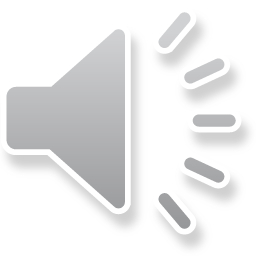 [Speaker Notes: Statistical inference is when we use data to say something, or make an inference, with some confidence about a whole population based on the study of only a few, or the sample. It’s very rare that an investigator can evaluate every member of an entire population, so we have to make this inference based on a sample. If we repeat our study over and over again with a new sample each time, results from each sample would be different. This is sampling variability, and is the random error that creates the possibility that our estimate will differ from the true estimate simply because of variation in samples.]
Chance and statistical inference (more in Topic 6.6)
We use statistical inference to estimate the likelihood of our association NOT being due to chance: 
Hypothesis testing estimates the probability of an association being due to chance
Confidence Interval places our estimate in a range of likely values

Chance differs from bias in that you can reduce selection and measurement bias and confounding in the design of a study.

Cannot eliminate chance completely however can increase study size or implement design strategy (larger study, more precision) to reduce its effect

Bias tends to distort study results in one direction or another; random variation can occur in either direction

Hypothesis testing will be covered in Topic 6.6.
ANRCB   |   47
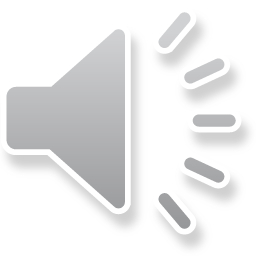 [Speaker Notes: We use statistical inference to estimate the likelihood that our association is NOT due to chance, and we do this through hypothesis testing and by placing our estimate in a range of likely values, or the confidence interval. We’ll cover how to do this in Topic 6.6, but know that increasing our sample size helps to increase the probability that our association is not due to chance.]
Assessing an association for causality
Selection or information bias?
No
Stage I
Confounding?
No
Apply Guidelines 
for Causal Inference
Chance?
Probably Not
Could it be causal?
Stage II
ANRCB   |   48
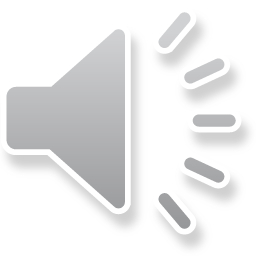 [Speaker Notes: Our next step is to move to Stage II and apply guidelines for causal inference to our association.]
Causal criteria: Hill’s criteria
Temporality
Strength of association
Dose-response relationship (gradient)
Consistency
Specificity
Plausibility
Coherence
Experimental evidence
Analogy
ANRCB   |   49
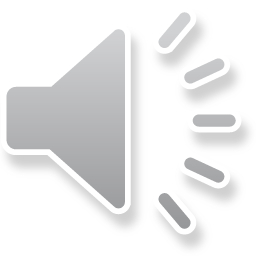 [Speaker Notes: Criteria for causality provide a way of reaching judgements on the likelihood of an association being causal. The Hill criteria were established as guidelines for this, but not all need to be or should be applied to every study.]
Causal criteria: Hill’s criteria
ANRCB   |   50
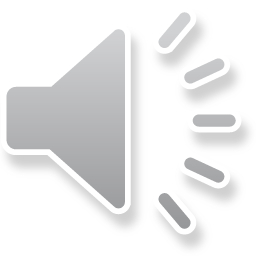 [Speaker Notes: The most important criteria to apply is that of temporality: any claim of causality MUST involve the cause preceding, in time. the presumed effect. Without temporality, we cannot make a statement of causality. This is why experiments, in which the researcher can manipulate the exposure, provide the best evidence of causality, closely followed by observational cohort studies. The strength of association between the exposure and outcome can provide some evidence for causality, as the larger the effect size, the greater likelihood that the relationship is causal. A dose-response relationship, in which increasing the dose of exposure leads to an increase in the outcome, also provides some evidence for causality, but isn’t required as some exposures have a threshold they must reach before leading to an outcome. Consistency means that the association has been found in different populations, under different circumstances, by different investigators. The greater the consistency, the more evidence for a causal associaton.]
Causal criteria: Hill’s criteria
ANRCB   |   51
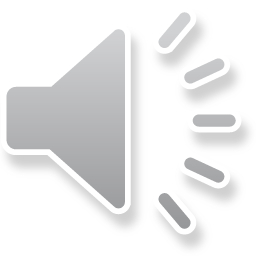 [Speaker Notes: Specificity of association means that a single exposure should cause a single disease, but this criteria, along with analogy are not really valid or are weak criteria that we don’t use anymore. Plausability and coherence essentially mean that the relationship makes sense in the context of history and biology of the disease. Experimental evidence is not always possible, but it means that evidence from laboratory or animal experiments or evidence from randomized, controlled trials can greatly enhance our understanding of causality.]
Causal criteria: actually loose guidelines
Temporality (necessary)
Strength of association
Dose-response relationship (gradient)
Consistency
Specificity
Plausibility
Coherence
Experimental evidence
Analogy
*Temporality is the only one of Hill's criteria 
that everyone agrees with
ANRCB   |   52
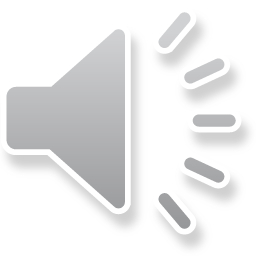 [Speaker Notes: These four criteria are the most important for assessing causality, and temporality is the only criteria that scientists all agree on!]
Causal Inference
Causal inference is not a simple (or quick) process. 
Requires judgement and interpretation
Consider weight of evidence (Hill’s criteria)

No single study is sufficient in establishing causal inference

Can one “prove” causal associations? 
Causality is not observed or proved, but inferred
ANRCB   |   53
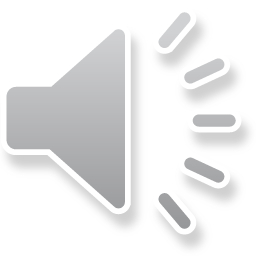 [Speaker Notes: Causal inference is not a simple or a quick process, and no single study is sufficient in establishing causal inference. It requires judgment and interpretation, and consideration of the weight of the evidence supporting the causal relationship of your association. You cannot prove causal associations, but you can infer it from the evidence.]
Summary of Causality
Association does not necessarily equal causation, but you can apply steps to determine causal inference 
Applying the stages of assessing an association for causality will include assessing for 
Bias, 
Confounding, and
Chance
You can then prioritize and apply causal criteria to your association and infer causality
ANRCB   |   54
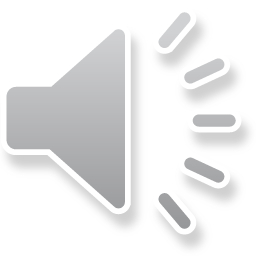 [Speaker Notes: In summary, association does not necessarily equal causation, but you can apply the steps in this topic to to determine causal inference. Applying the stages includes assessing for bias, confounding, and chance, and you can prioritize and apply causal criteria to your association to infer causality.]
Final thoughts: Improving your ability to assess causality begins in study design and planning! The best way to be able to infer causality is by designing your study to be free from bias and confounding and to have the statistical power necessary to detect effects and to conclude that your results are not due to chance. Thank you!
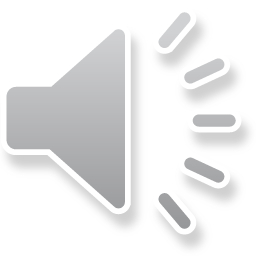 [Speaker Notes: Final thoughts: Improving your ability to assess causality begins in study design and planning! The best way to be able to infer causality is by designing your study to be free from bias and confounding and to have the statistical power necessary to detect effects and to conclude that your results are not due to chance. Thank you!]